Dì yī kè    Nǐ hǎo    第   一  课      你  好！
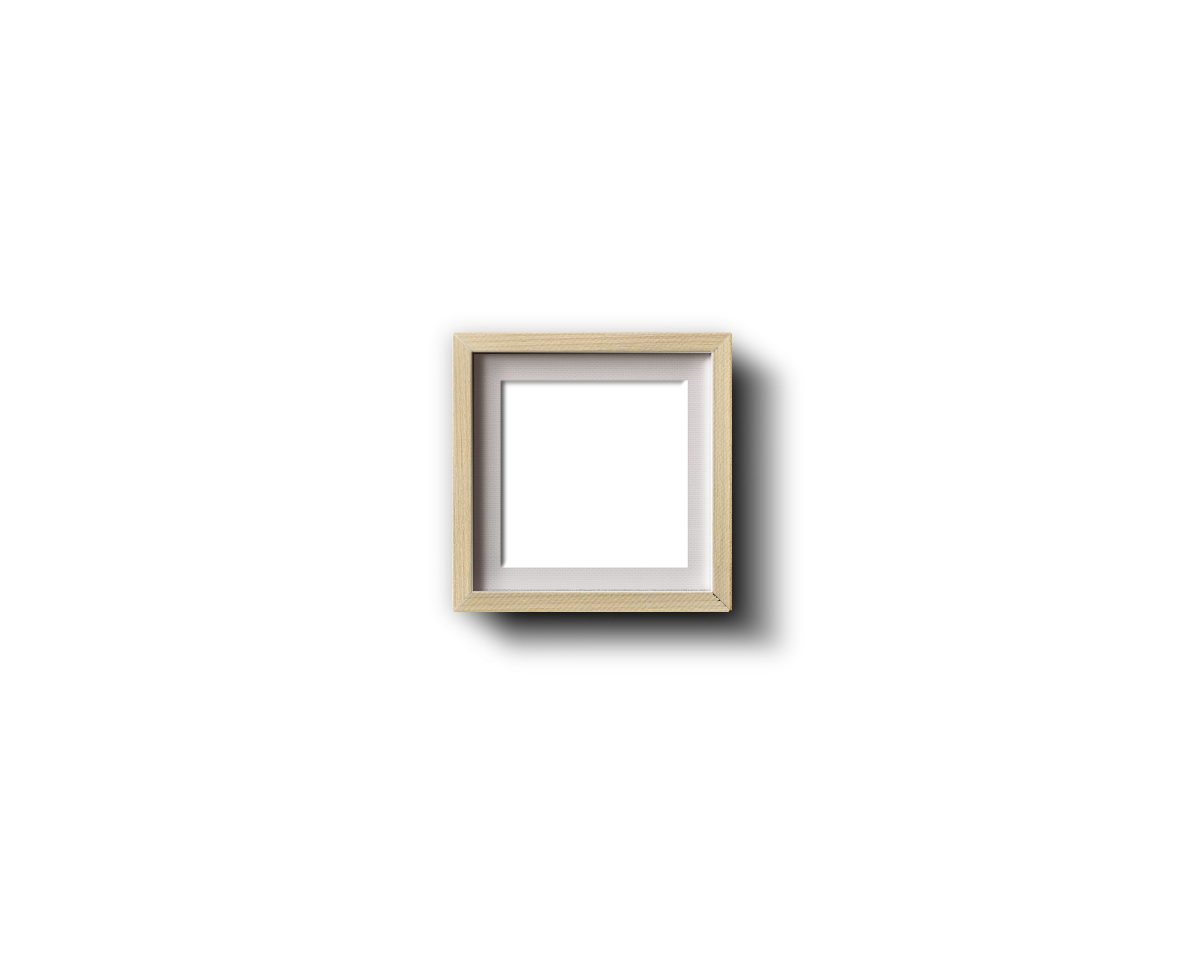 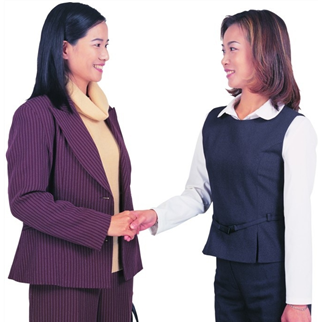 课文
Nǐmen hǎo ！
李  老  师: 你们 好！
                    Lǎo shī ，nín hǎo！
马丽、山本: 老师，您好！  
                    Qǐng jìn ！Qǐng zuò！
李  老  师: 请进！请坐！
                     Xièxiè ！
马丽、山本: 谢谢！
课文
Bú kèqi！Nǐ jiào shénme míngzì ？
李老师：不客气！你  叫   什么  名字？
	   Wǒ jiào Shānběn .
山  本：我  叫  山本。
	    Nǐ shì nǎ guó rén ？
李老师：你 是  哪 国 人？
	   Wǒ shì Rìběn rén .
山  本：我 是 日本 人。
课文
Nǐ jiào shénme míngzì ？
李老师:你 叫  什么  名字？
		 Wǒ jiào Mǎ Lì .
马 丽: 我 叫  马丽。
		  Nǐ shì nǎ guó rén ？
李老师:你 是  哪 国 人？
		  Wǒ shì Měiguó rén.Lǎoshī ，nín guìxìng ？
马 丽: 我 是  美国  人。老 师，  您  贵姓？
课文
Wǒ xìng Lǐ.  Wǒ shì  Zhōngguó rén.
李  老  师: 我  姓 李。我 是   中国    人     
	          Lǐlǎoshī，nín hǎo ！
马丽、山本: 李老师，  您好！

（下课了！）
		Lǐ lǎoshī，zàijiàn ！
马丽、山本:  李老师， 再 见！
	           Zàijiàn ！
李  老  师:  再见！